ان يشير الطالب من خلال الصورالي البن ( القهوة )
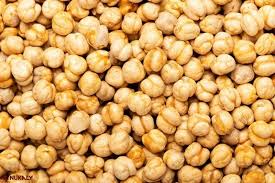 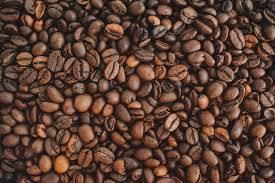 البن ( القهوة )
حمص
ان يحدد الطالب من خلال الصور الي مكينة طحن القهوة
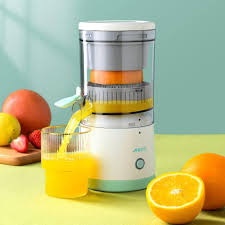 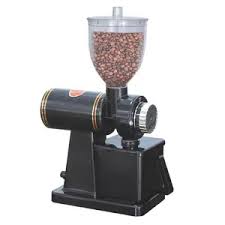 مكينة طحن البن ( القهوة
عصارة برتقال
ان يشير الطالب من خلال  الصورالي مكينة تحضير القهوة
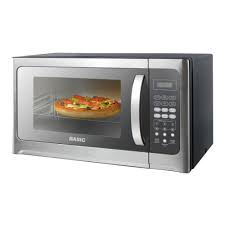 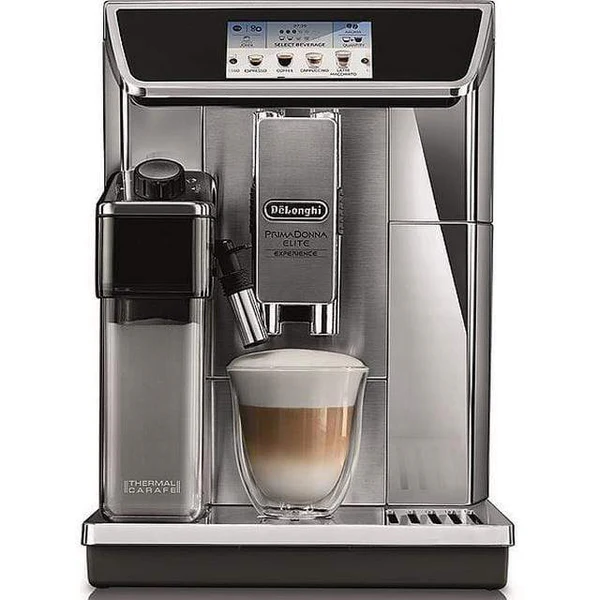 ميكرويف
مكينة تحضير القهوة
ان يشير الطالب من خلال  الصورالي حبوب البن والبن المطحون
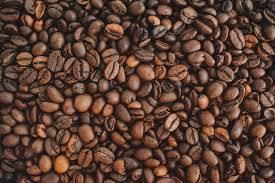 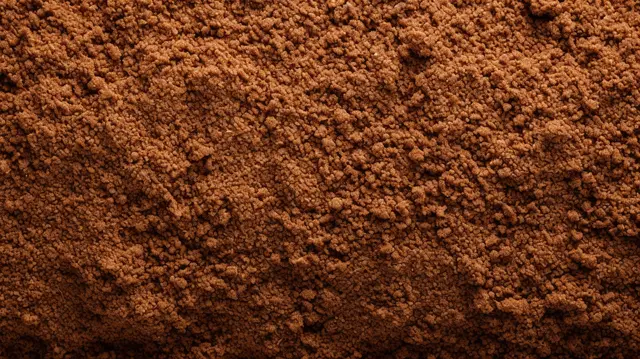 حبوب البن
البن المطحون
ان يشير الطالب من خلال  الصورالي حبوب القهوة العربية وحبوب القهوة التركية
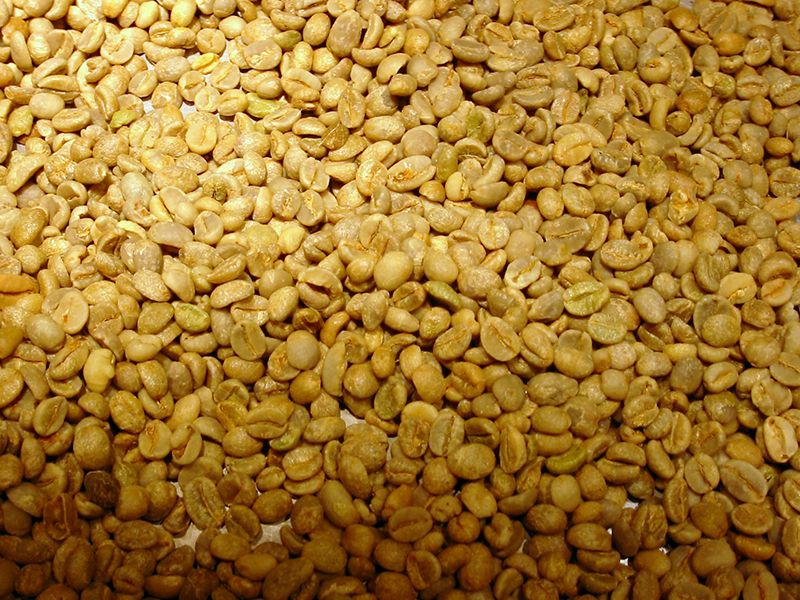 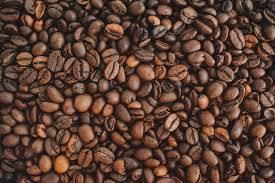 حبوب القهوة  العربية
حبوب القهوة  التركية